Сложение отрицательных чисел
А1. Найдите сумму чисел -23  и -11
34
- 34
12
- 12
00:30
Голосующих:30
Проголовал:0
А2. Первое слагаемое – 12, второе слагаемое – 31. Найдите сумму.
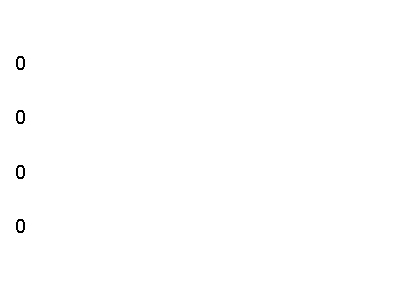 19
- 19
43
- 43
00:30
Голосующих:0
Проголовал:0
А3. Вычислите: -24 + ( - 37)
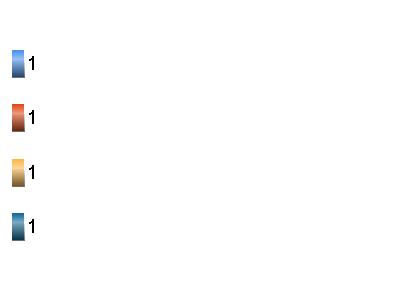 - 61
61
13
- 13
00:30
Голосующих:0
Проголовал:0
А4. Число – 9 изменили на – 8. Какое число получилось?
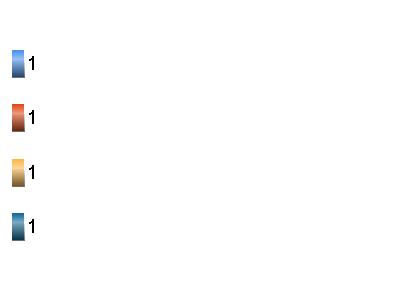 - 17
17
1
- 1
00:30
Голосующих:0
Проголовал:0
А5. Пусть а положительное число. Сравните: - а и -
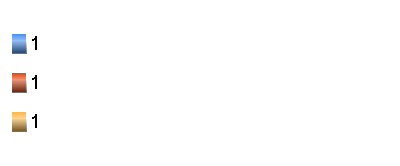 <
<
=
00:30
Голосующих:0
Проголовал:0